Three-dimensional structure of Southern Ocean upwelling
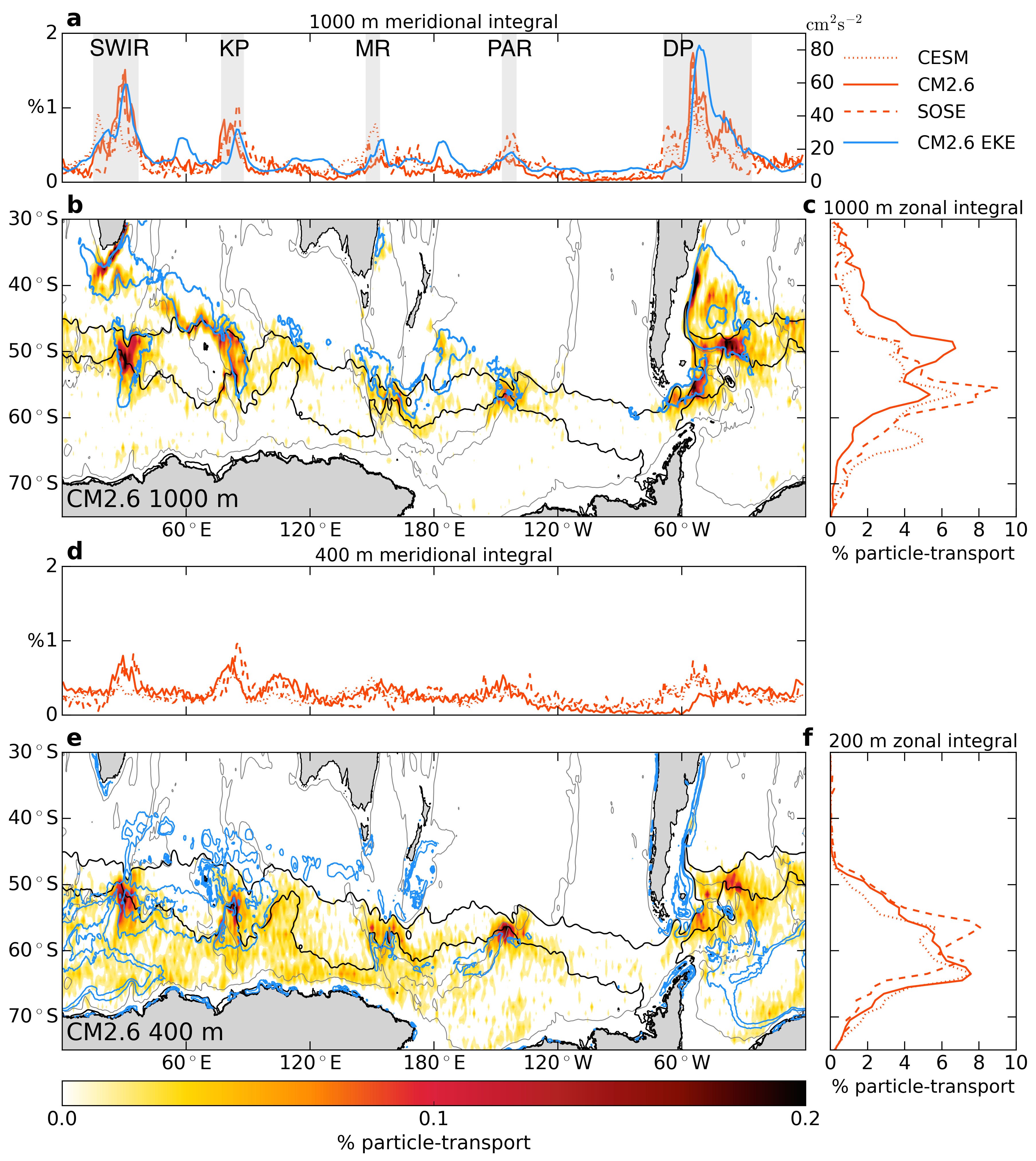 Upwelling hotspots at topographic features
Integral over latitude
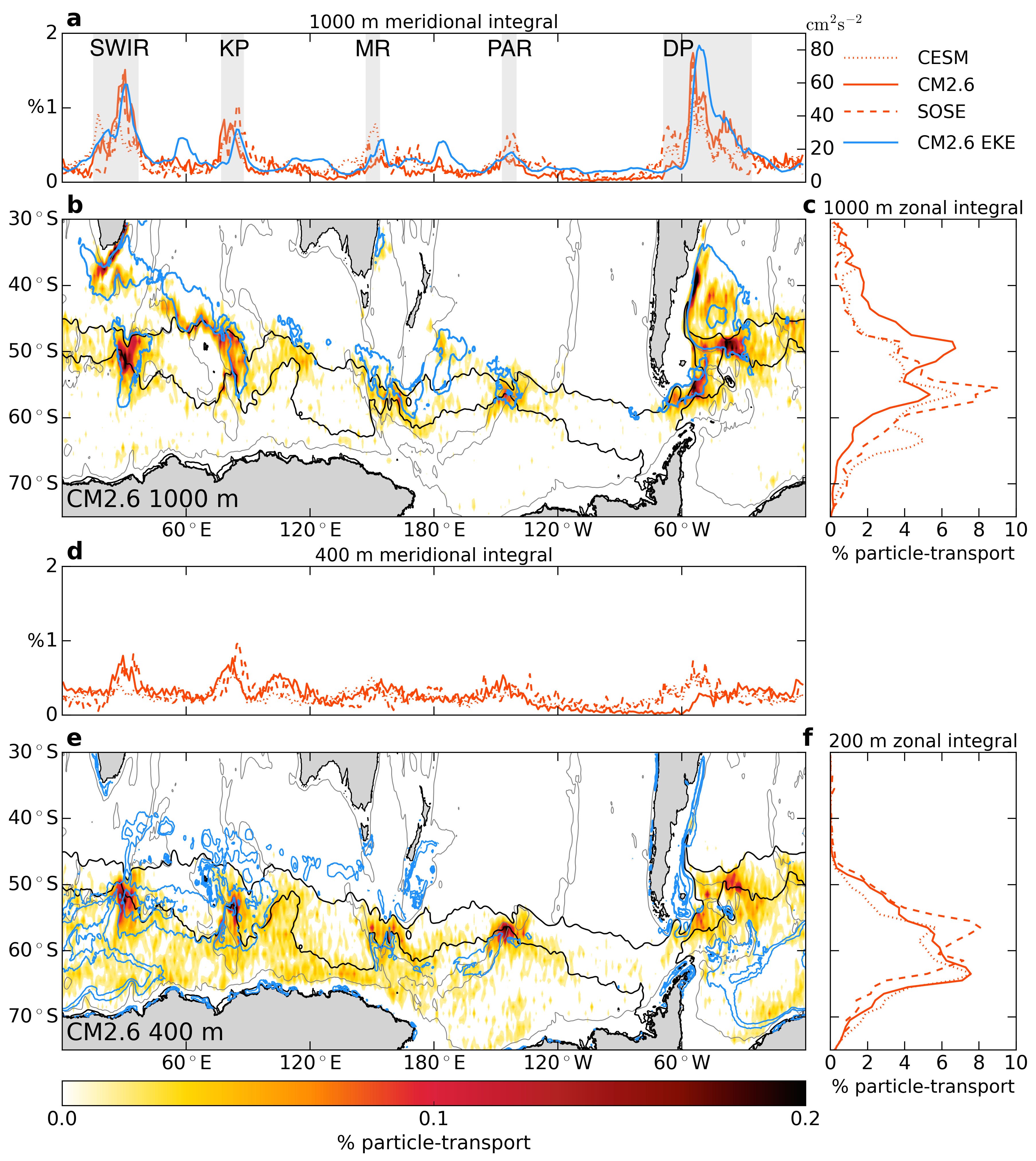 Objective
Eddy kinetic energy (blue)
Particle upwelling (red)
To identify the three-dimensional structure of the upwelling branch of the Southern Ocean overturning circulation.
Spatial PDF of the last time particles cross 1000 m depth
Research
Detailed upwelling pathways are shown in three-dimensions, using particle tracking in high-resolution models.
Northern-sourced deep waters enter the Southern Ocean in narrow pathways along the east and west boundaries of the Atlantic, Pacific and Indian basins.
Upwelling is greatly enhanced at five major topographic features, associated with vigorous mesoscale eddy activity.
Impact
A new paradigm for upwelling in the Southern Ocean, consisting of a three-dimensional spiral, with subsurface upwelling concentrated at five major topographic features. This work will direct future observational studies to the relevant locations and dynamical processes.
V. Tamsitt, H. F. Drake, A. K. Morrison, L. D. Talley, C. O. Dufour, A. R. Gray, S. M. Griffies, M. R. Mazloff, J. L. Sarmiento, J. Wang, W. Weijer (2017), Spiraling pathways of global deep waters to the surface of the Southern Ocean, Nature Communications, 8, 172.
[Speaker Notes: Wanda says that this is a general slide with no specific reference]